«Новый год. Рождество»
Рождественские святки
229-662-319                                                                     
Юрченко Г.Н., 
учитель начальных классов, 
                                МОУ Новокалитвенская СОШ, 
                                   Воронежской обл.
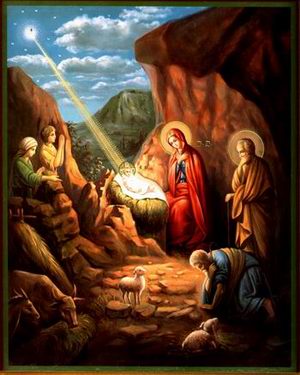 7 января. Рождество Христово
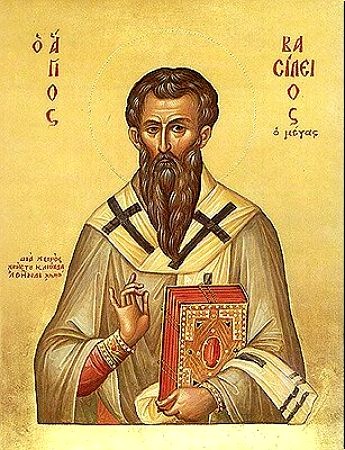 Василий Кесарийский. 14 января Старый Новый год
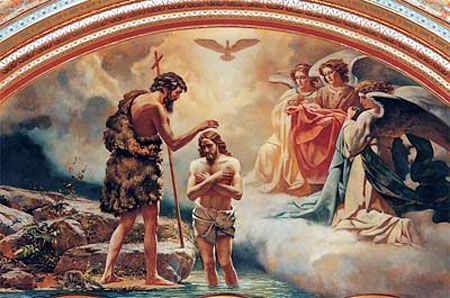 19 января. Крещение.
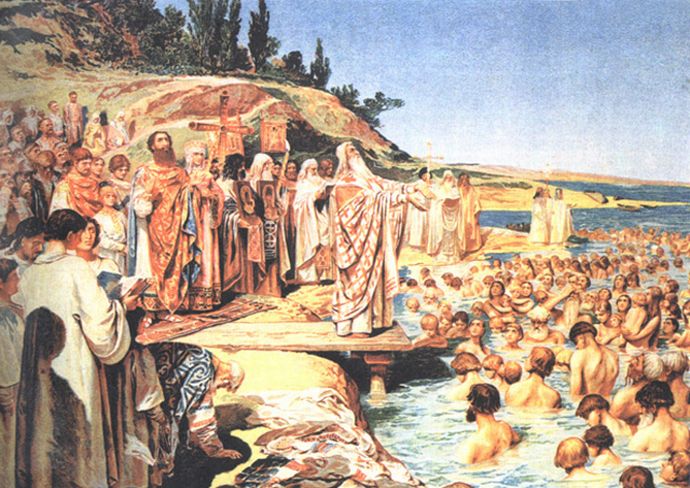 Крещение на Руси
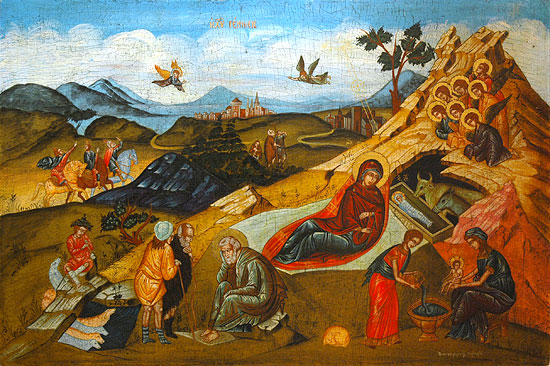 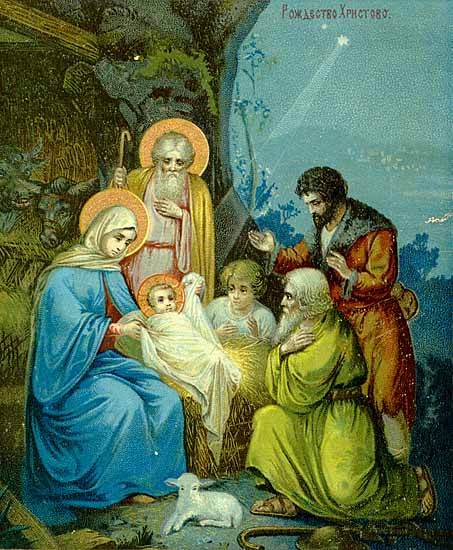 Город Вифлеем
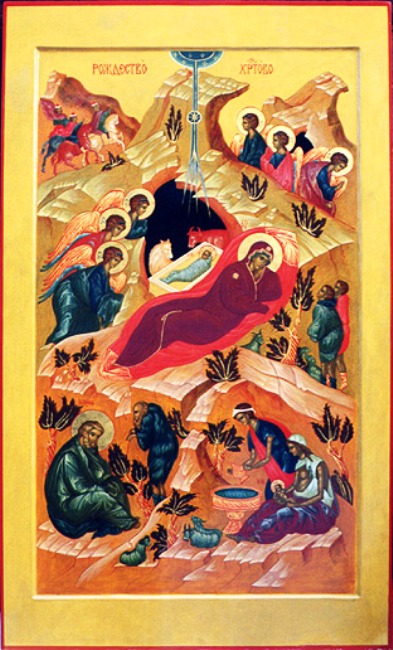 Рождество Христово (икона)
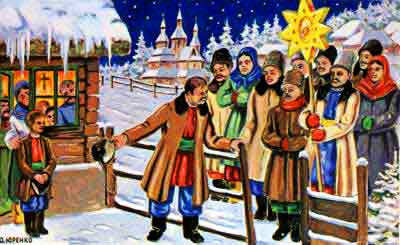 Рождественские колядки
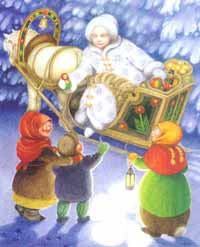 Рождественские колядки
Как звали мать Иисуса Христа?
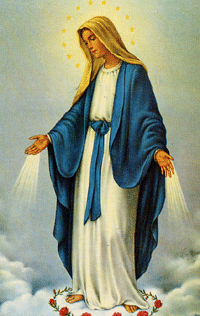 Пресвятая Дева Мария
Как называется город, в котором Он родился?
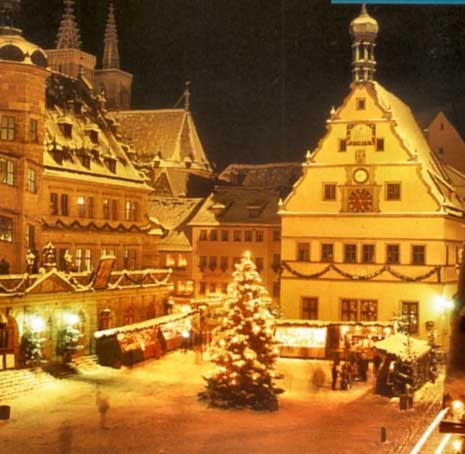 Город Вифлеем
Как волхвы нашли дорогу к вертепу?
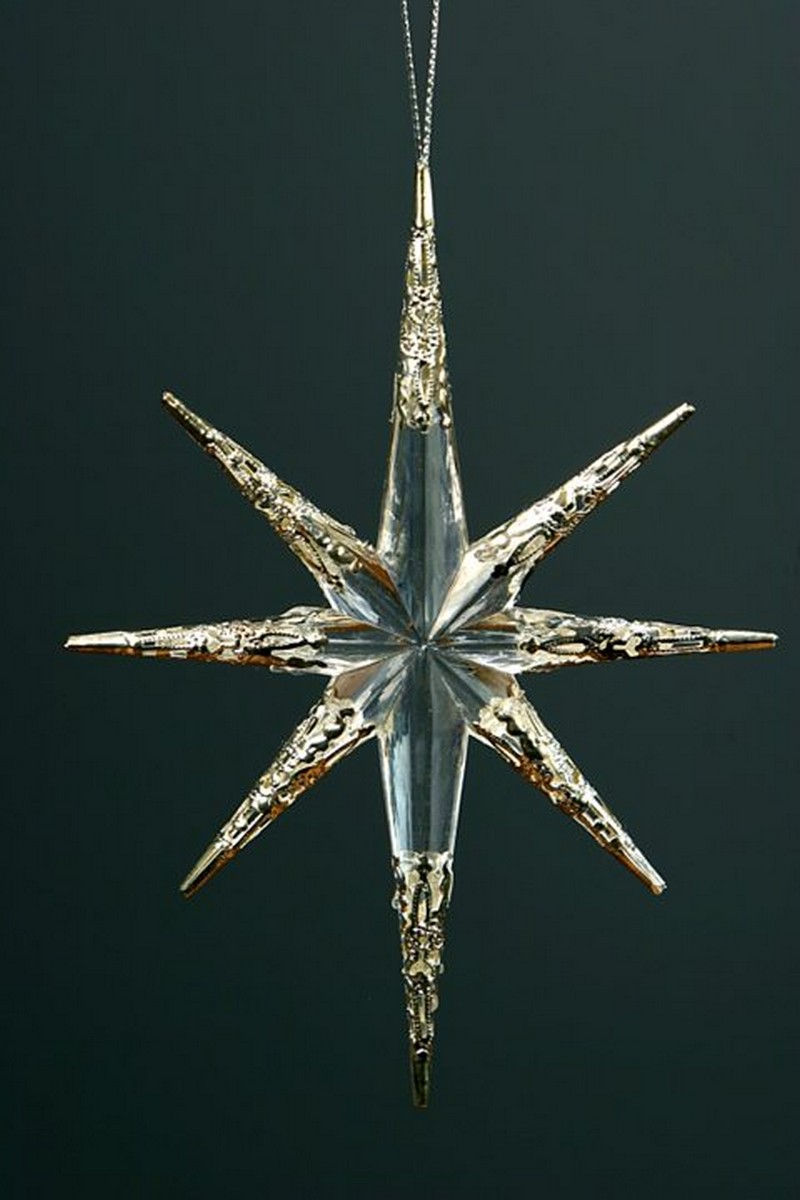 Вифлеемская звезда
Почему детское учреждение называется ясли?
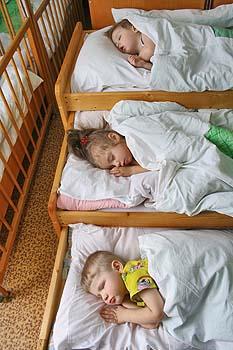 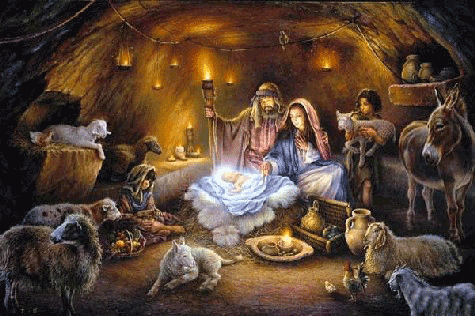 Какое дерево вместе с людьми встречает Рождество?
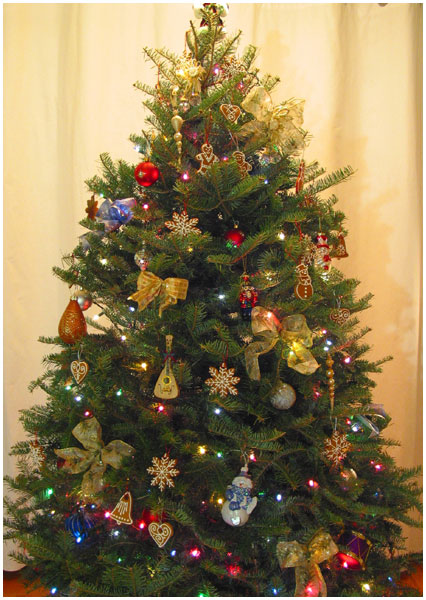 Рождение Спасителя
Рождён в ВифлеемеМладенец святой.Всем сердцем поверилЯ повести той.Пусть время уходитОт нас навсегда,Вовек не погаснетСвятая звезда.В небесном простореПел ангельский хор;Та песнь, небу вторя,Звучит до сих пор.Чудесное пеньеК нам льётся с высот,В нас будит надеждуИ в небо зовёт.
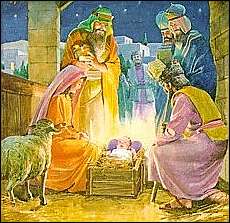